BILANCIO CONSUNTIVO 2023
USCITE
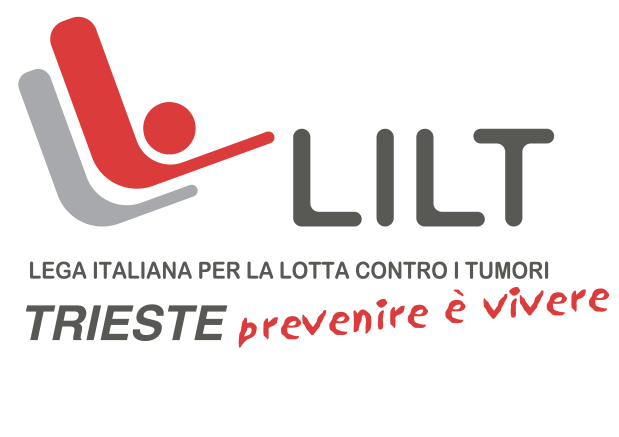 BILANCIO CONSUNTIVO 2023
ENTRATE
TOTALE   360.928,54